Meta-Cognition, Motivation, and Affect
PSY504Spring term, 2011
January 19, 2010
Rooms
Rooms have now been scheduled for all Tuesday sessions
See the schedule online

Note that rooms vary on different Tuesdays
Topics
Please look at the course schedule

Who would like to teach which topics?
Topic List
Help-Seeking, Planning, Metacognitive-SRL Scaffolding, Expectancy-Value Theories, Achievement Goals/Goal Orientation, Extrinsic/Intrinsic Motivation,Interest,Self-Efficacy, Attribution Theory, Self-Theories, Basic Emotions,
Flow/Concentration/Joy/Delight,Frustration/Anxiety/Boredom, Affect and Achievement Goals, Affect Detection, Affective/Motivational Agents, Educational Games/Serious Games, Gaming the System, Off-Task Behavior/Carelesness, Procrastination, Drop-out
Brief Discussion Rule Change
During this first portion of today’s class

I’ll ask most of you to each present on something
Only the person presenting will talk

Clarification questions are OK, but no comments
Save your comments for after this period (it won’t be too long)
Your models of MMA
First Person
Explain your model to the class
[Speaker Notes: Mike Wixon]
Second/Subsequent People
Explain how your model differs from the previous models

Focus on explaining what’s different about your model, not on explaining your model in general
[Speaker Notes: Jaclyn]
[Speaker Notes: Juelaila]
[Speaker Notes: Cameron]
Cog
Everything in the outer boxes is interconnected
Self-Concept
Self-efficacy
Affect
Interest
Metacog
Motivation
Disengagement
Strategic Behavior
Valuation
Goals
Self-Regulation
Latents
Learning
Drop-Out
Off-task behav
Procrastination
Observables
[Speaker Notes: Mike SP]
A is above B if B is not strictly necessary for A to occur, and A is more important
Learning
Self-Concept
Self-Efficacy
Valuation
Motivation
Affect
Goals
Cognition
Strategic Behavior
Meta-Cognition
Off-Task Behavior
Procrastionation
Disengagement
Drop-out
Back to normal
Everyone can now express themselves normally again 

Anyone have anything they’ve been bursting to say for the last few minutes?
What were
The key points of agreement?
What were
The key points of disagreement?
We’ll revisit these issues
A few times over the course of this semester, particularly in connection to Winne and Azevedo’s models of self-regulated learning
Meta-cognition
Meta-cognition
Coined by John Flavell
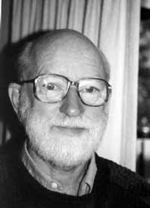 Definitions
Last week, Adam successfully played the “predict what is on Professor Baker’s next slide” game and came up with “Cognition about cognition”
Definitions
What other definitions does Hacker introduce in this chapter?
Definitions
“ ‘Active monitoring and consequent regulation and orchestration’ of cognitive processes to achieve cognitive goals”.(Hacker citing Flavell, 1976)

Thoughts? Comments?
Definitions
Hacker’s

“Should include at least these notions: knowledge of one’s knowledge, processes, and cognitive and affective states; and the ability to consciously and deliberately monitor and regulate one’s knowledge, processes, and cognitive and affective states.”

Thoughts? Comments?
Components of meta-cognition (according to Flavell, 1979)
Meta-cognitive knowledge – knowledge about your tasks/goals/actions/experiences, or about someone else’s
Meta-cognitive experiences – conscious cognitive or affective experiences that accompany thinking
Meta-cognitive strategies – strategies for accomplishing cognitive objectives (expressed in Flavell as separate goals and strategies)
Potential modifications
Meta-cognitive knowledge – knowledge about your tasks/goals/actions/experiences, or about someone else’s
Potential modifications
Meta-cognitive experiences – conscious cognitive or affective experiences that accompany thinking

Caution: What Flavell meant by affect might not be the same thing we’ll talk about later in the semester…
Potential modifications
Meta-cognitive skills – abilities for accomplishing meta-cognitive objectives
Can you give examples?
Meta-cognitive knowledge 
Meta-cognitive experiences 
Meta-cognitive strategies/skills
Meta-cognitive processes
Another way to look at meta-cognition is that it is a set of processes that interact with all three of these constructs (Paris & Winograd, 1990)

Self-appraisal
Self-monitoring
Self-management/self-regulation
What are the implications
Of looking at meta-cognition as processes

Instead of as knowledge, experiences, strategies?
Meta-cognitive strategies you use
Which meta-cognitive strategies do you regularly use in your academic life?
Is all meta-cognition equally useful?
Are some meta-cognitive strategies more beneficial for learning and functioning than others?

How could this be evaluated?
Other Comments and Questions?
Next Class
Monday, January 24
4pm-5:10pm

Monitoring/Self-Assessment

Wagoner, S.A. (1983) Comprehension Monitoring: What It Is and What We Know About It. Reading Research Quarterly, 18 (3), 328-346.
Koriat, A. (1993) How Do We Know That We Know? The Accessibility Model of the Feeling of Knowing.<i>Psychological Review</i>, 100 (4), 609-639.
Kimball, D.R., Metcalfe, J. (2003) Delaying judgments of learning affects memory, not metamemory. Memory & Cognition , 31 (6), 918-929.
The End